Dignity and Well- Being
Practical Approaches to Working with Homeless People with Mental Health Problems
Warsaw May 2019
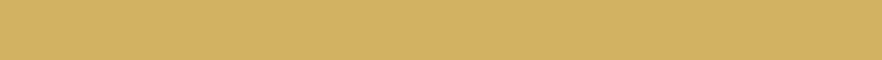 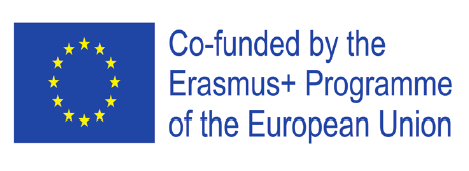 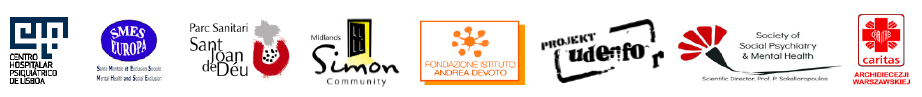 Recovery
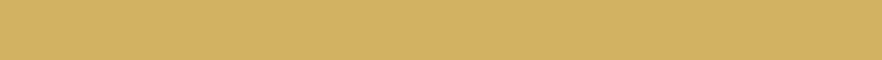 Warsaw May 2019
Social exclusion Compound Trauma
Infancy
Adulthood
Dysfunctional homes
Physical and/or sexual abuse
Parent substance abuse or mental ilness
Running away from home
Foster care and institutionalisation
Loss of jobs
Economic crises
Poor physical and mental health
Substance abuse
Physical or sexual violence
Lack of social networks
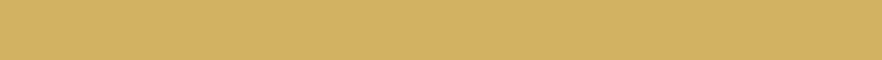 Addressing social exclusion
Stable self
Home
Connectedness
Personal value
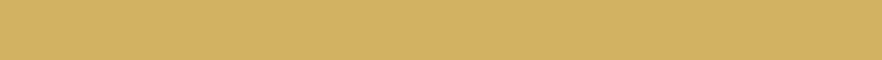 Elusive dimension
Participation
 Recapacitation
Reconnecting
Empowerment
Rehabilitation
Employment
Recovery
Evokes illness
Medical model vs social model
- deficits vs strenghts
Evokes “return”
Return or
 building form scratch?
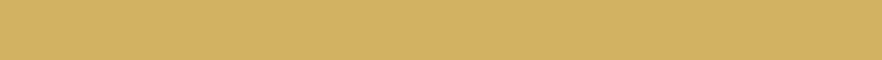 Recovery
Personal process
User’s point of view
Growth of hope
New meaning in life
Empowerment
Development of skills and strategies
Safe economic and social base
Supportive relationships and social integration
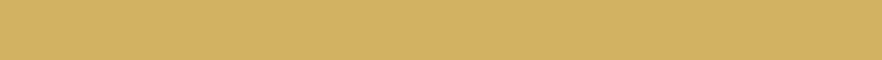 Role of professionals
To instill hope and build a positive realistic view
To support, connect and create opportunities that the user can choose
Respect choices, not impose plans and solutions
Focus on strengths and self-determination
Ability to listen
Respect the right to choose
Work collaboratively
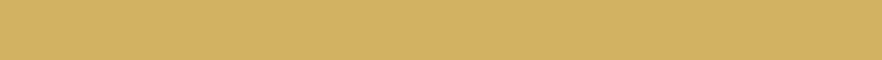 Main ideas
Recovery is not treatment
Recovery is a process not a state
It is a personal journey
Trust is central
No predetermined destination
To foster inclusion, connection,participation
Access to jobs can lead to self-support, independence and recognition
Having a job is not everything
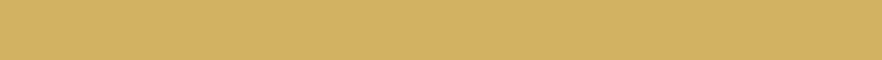 Difficulties
Pressure for fast results
Emphasis on short term solutions
Stepwise model vs Job first approach
Competitive labour market
Labour/work affects identity
Recovery takes time and is not linear
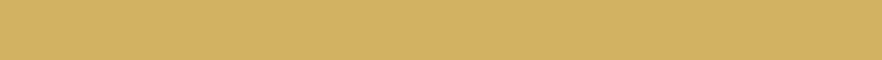 Good practices
Safe and stable environment with key figures
Central focus on relationship
Stable case managers
Continuity of care
Person centered approach
Provision of appropriate levels of care
Networking
Peer support and experts by experience
Active citizenship
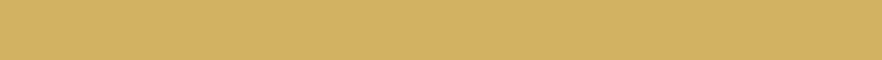 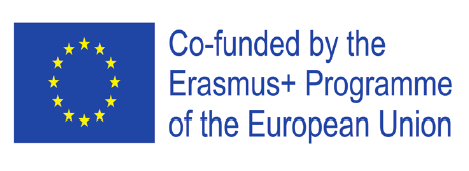 Thank you
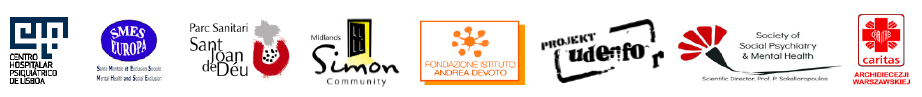